1. Выполните действие:  – 29 + 50.
79		
21			
– 21			
– 79
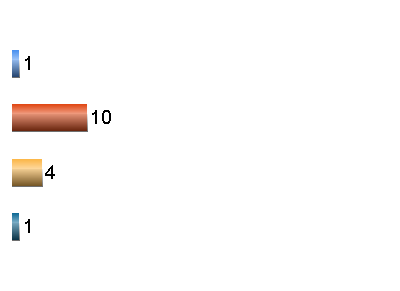 Опция1
Опция2
Опция3
Опция4
00:30
Голосующих:30
Проголовал:16
2. Укажите наибольшее по модулю число
– 13,97		
6,3			
53,8		
– 2,4
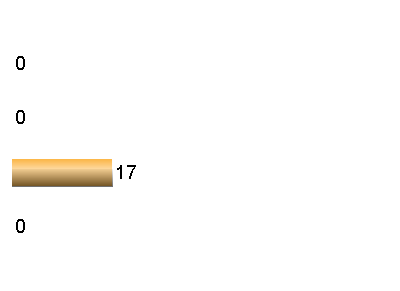 Опция1
Опция2
Опция3
Опция4
00:00
Голосующих:30
Проголовал:17
3. Сколько целых чисел расположено на координатной прямой между числами – 7 и 8?
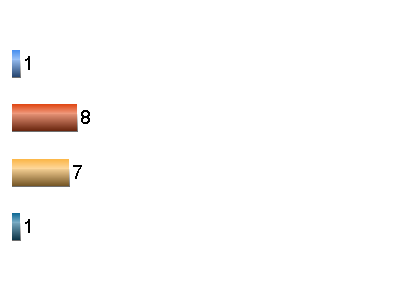 Опция1
Опция2
Опция3
Опция4
12		
13			
14		
15
00:00
Голосующих:30
Проголовал:17
4. Выполните действие:  – 14 + 90.
– 76		
76		
– 104		
104
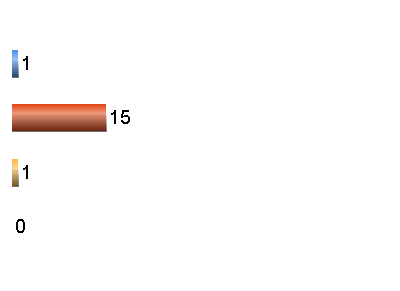 Опция1
Опция2
Опция3
Опция4
00:00
Голосующих:30
Проголовал:17
5. Укажите наименьшее по модулю число
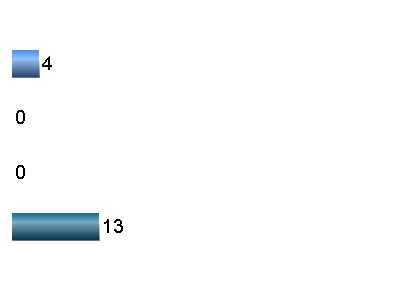 Опция1
Опция2
Опция3
Опция4
– 13,97		
6,3		
53,8	
 – 2,4
00:00
Голосующих:30
Проголовал:17
00:00
6. Вычислите: – 10 + (– 11) + 12 –  (– 13) + (– 14) + 15 + (– 16).
Голосующих:30
Проголовал:14